Комитет по инвестиционным банковским продуктам
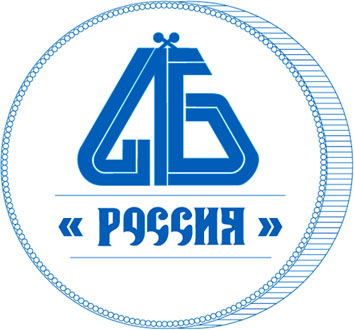 Разработка новой редакции Стандартной документации
3 октября 2019
1
02.10.2019
2
Пять летразвития законодательства
3 октября 2019
3
Закон №214-ФЗ об участии в 
долевом строительстве
Федеральный закон от 30.12.2004 № 214-ФЗ «Об участии в долевом строительстве многоквартирных домов и иных объектов недвижимости и о внесении изменений в некоторые законодательные акты Российской Федерации»:

Новый модель привлечения средств граждан в проекты жилищного строительства с использованием счетов эскроу 
Банковский кредит – главный источник финансирования строительства, наряду со средствами застройщика
Прямое указание на возможность использования синдицированного кредита при кредитовании застройщиков (ч. 1.1-1 ст. 15.4 Закона № 214-ФЗ)
19 сентября 2019 года
Новая модель
финансирования застройщиков
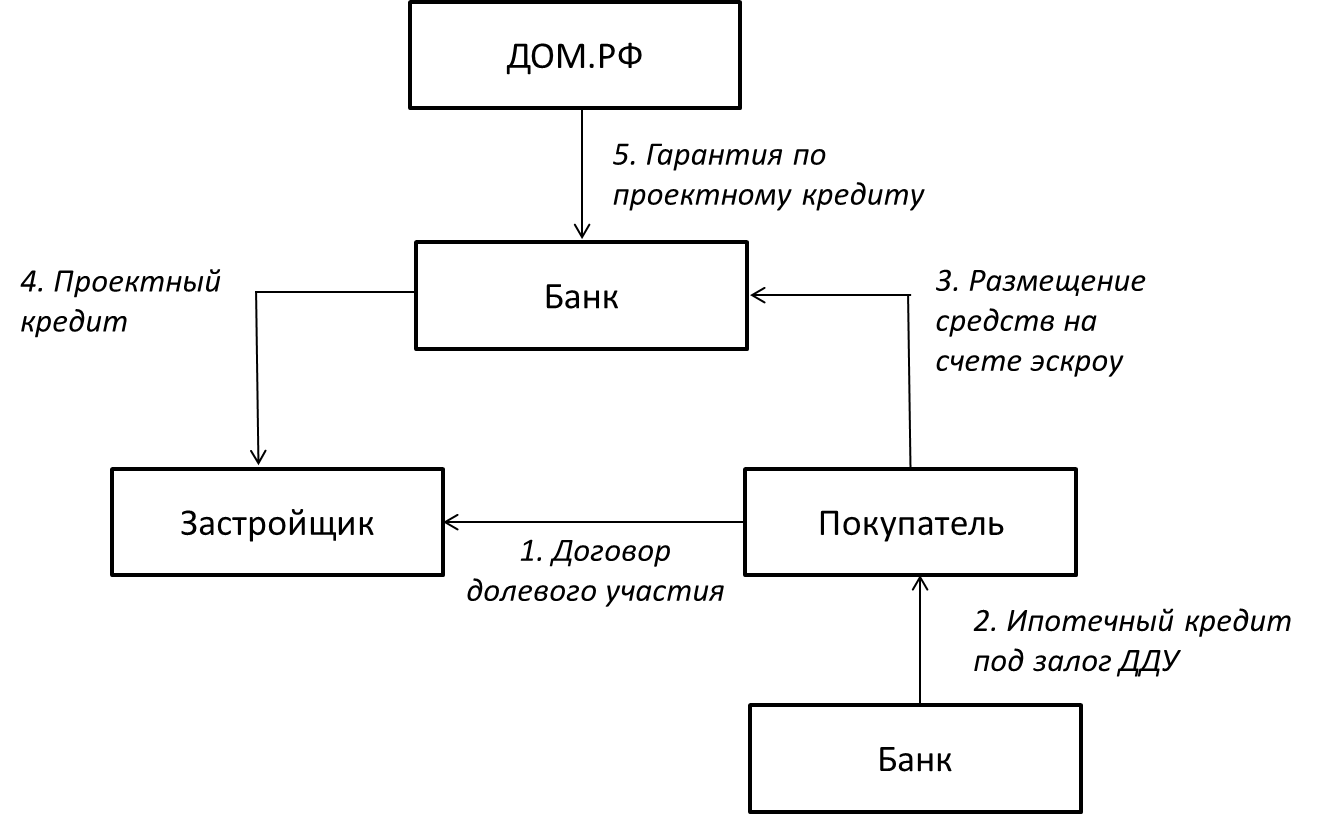 2а
19 сентября 2019 года
Прогнозные объемы кредитования застройщиков
7,1 трлн руб.
400 млрд руб.
Статистика Банка России на 26.08.2019:

Заключено договоров 	315 шт.
Объем кредитов 		306 млрд руб.
Открыто счетов эскроу  	10,1 тыс. шт.
Остатки на счетах эскроу  	30,2 млрд руб.
3 октября 2019
6
Направления доработки документации
Общие вопросы

Специальные вопросы
Фабрика проектного финансирования
Кредитование застройщиков
3 октября 2019
7
Банковские комиссии
3 октября 2019
8
Плата за кредит:Закон 42-ФЗ, июнь 2015
П. 3 ст. 310 ГК РФ плата за отказ от исполнения (изменение условий) обязательства – Комиссия за досрочный возврат кредита

П. 2 ст. 429.3 ГК РФ плата по опционному договору – Комиссия за поддержание лимита кредитной линии

Ст. 406.1 ГК РФ возмещение потерь – tax gross up
02.10.2019
9
Кредитный договор:Закон 212-ФЗ, июнь 2018
Статья 819 ГК РФ
	
	По кредитному договору банк или иная кредитная организация (кредитор) обязуются предоставить денежные средства (кредит) заемщику в размере и на условиях, предусмотренных договором, а заемщик обязуется возвратить полученную денежную сумму и уплатить проценты за пользование ею, а также предусмотренные кредитным договором иные платежи, в том числе связанные с предоставлением кредита.
02.10.2019
10
Изменение ГК и «старая» позиция ВАС РФ
Информационное письмо ВАС РФ от 13.09.2011 № 147 (п. 4) 

«Комиссии подлежат оценке судом на предмет того, взимаются ли они за совершение банком действий, которые являются самостоятельной услугой, создающей для заемщика какое-либо дополнительное благо или иной полезный эффект. 
Комиссии, предусмотренные за стандартные действия, без совершения которых банк не смог бы заключить и исполнить кредитный договор, являются ничтожными».
02.10.2019
11
Изменение ГК и «старая» позиция ВАС РФ - 2
Расширительное толкование ГК РФ

Изменение п.1 ст. 819 ГК РФ направлено на преодоление позиции ВАС РФ

В п. 1 ст. 819 ГК РФ называются платежи, связанные с предоставлением кредита (комиссия за выдачу кредита), ранее запрещенные ВАС РФ
Ограничительное толкование ГК РФ

Изменение п.1 ст. 819 ГК РФ направлено на закрепление позиции  ВАС РФ

В кредитном договоре возможны условия, которые могут быть квалифицированы в качестве отдельной услуги (блага или эффекты для заемщика)
02.10.2019
12
Комиссия за досрочный возврат кредита
Комиссия за досрочный возврат кредита признана судом незаконной (п.4 Обзора судебной практики ВАС от 13.09.2011 № 146)
Плата в случае одностороннего отказа от исполнения обязательства (в предпринимательских сделках) (п. 3 ст. 310 ГК РФ) (п. 15-16 Постановления Пленума № 54)
Сохраняется риск судебного контроля за размером данной платы
02.10.2019
13
Подходы к доработке стандартной докуменации
Формально-юридический

Финансово-казначейский
3 октября 2019
14
Правила НФА
Приложение к Правилам СРО НФА: 
«Варианты формулировок по компенсации ALM-рисков и/или взимании платы за их принятие для использования в кредитной документации
3 октября 2019
15
9 вариантов условия о плате при досрочном возврате
Размер платы определяет Кредитор в момент досрочного погашения
В договоре установлена формула расчета размера платы а основе наблюдаемых рыночных индикаторов
Размер платы определяется с использованием фиксированного значения ставки в процентах годовых на остаточный срок кредита
Размер платы определяется с использованием фиксированного процента от суммы досрочного возврата
Дополнительно к любому варианту установления платы за досрочный возврат в договоре могут быть установлены периоды запрета на досрочное погашения

Итоговые формулировки различаются при фиксированной и плавающей процентных ставках
3 октября 2019
16